Gamma Beam Profiler design V(ersion)2
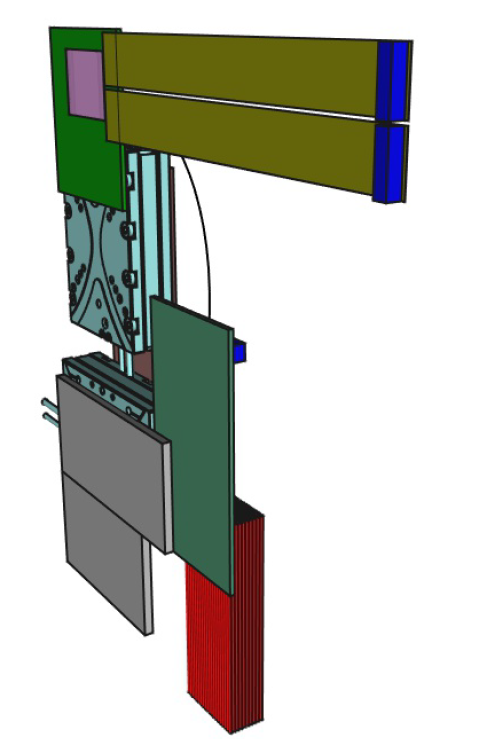 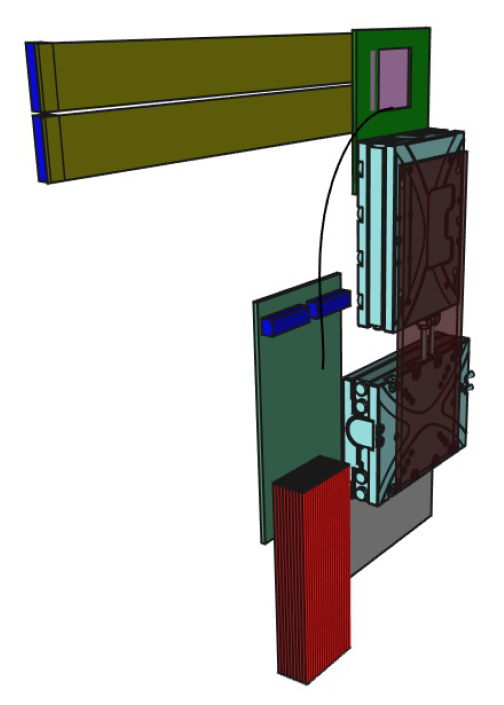 Sapphire Sensor
Maksim Skakunov (TSU), Sergej Schuwalow (DESY)
Sensor frame
Connectors
Connection plate
(movable)
Flex Kapton cables
Piezo motors
Old Version V1,
1 sensor per station
Patch panel
Support plate
(fixed)
~2-3 m
or ~30 m
to Control
room
Coaxial cables (Kapton ø1.2 mm)
May 31, 2021
Sergej Schuwalow, DESY
1
Sapphire sensors for LUXE Gamma Beam Profiler
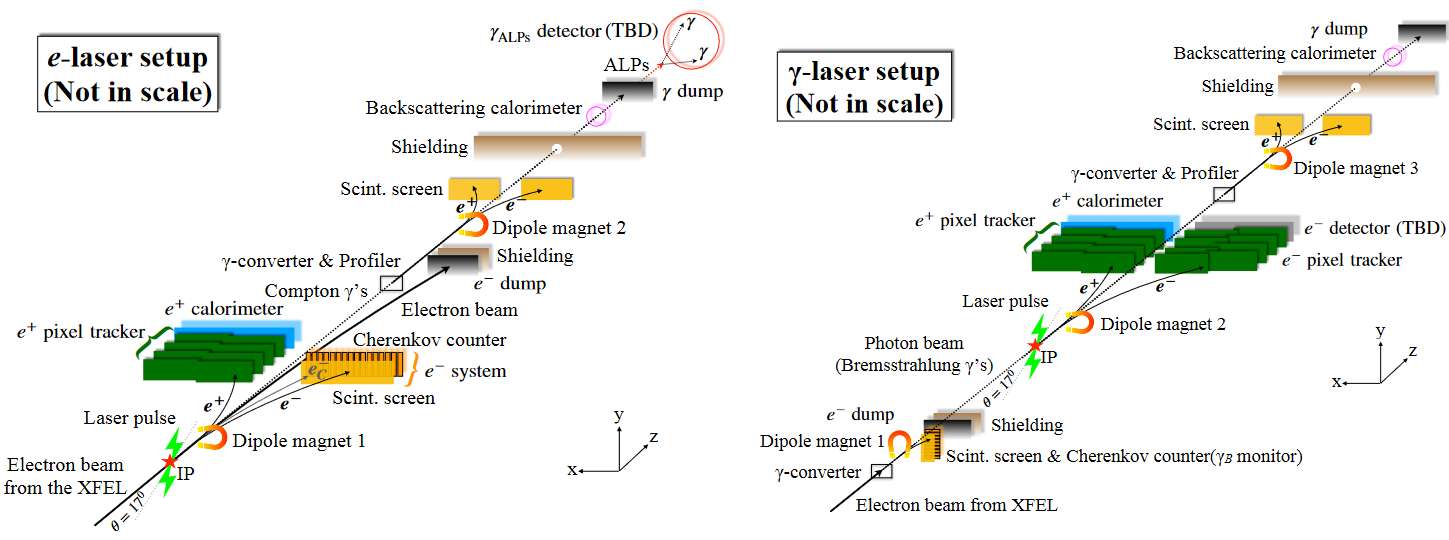 2 sensors (1 double-station) baseline setup,
4 sensors (2 stations at different locations) – extended setup
May 31, 2021
Sergej Schuwalow, DESY
2
Gamma Beam Profilometer
Min 2 cm
Now 1.5 cm
Beam
Y
Second
station?
X
Shielding box
with thin windows
for the beam
(Kapton 5 μm)
~2.5 m
+Small pitch
Si sensors
for periodic
beam control?
~1 min per week
Patch-box
Station cables
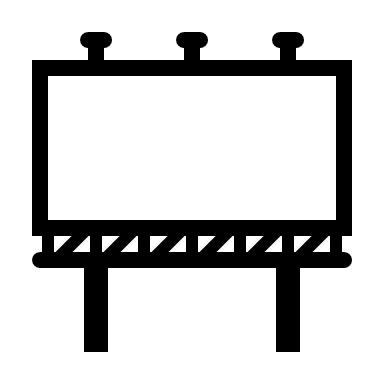 Cables to Control room
Floor
May 31, 2021
Sergej Schuwalow, DESY
3
New sapphire sensor design
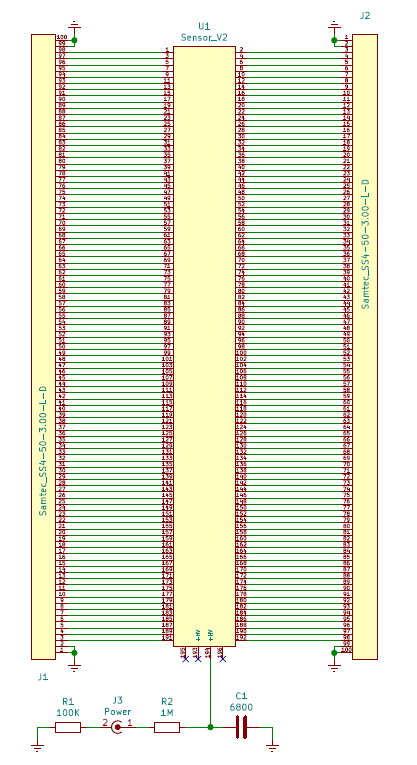 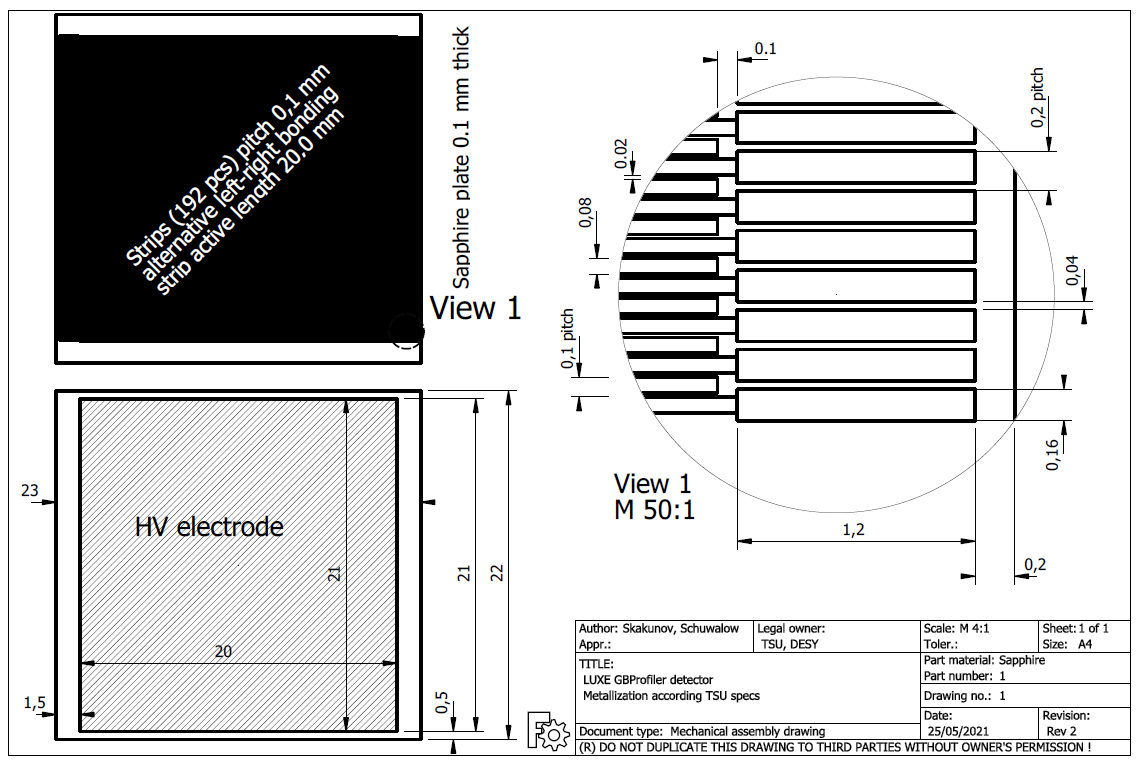 May 31, 2021
Sergej Schuwalow, DESY
4
Sensor support PCB design
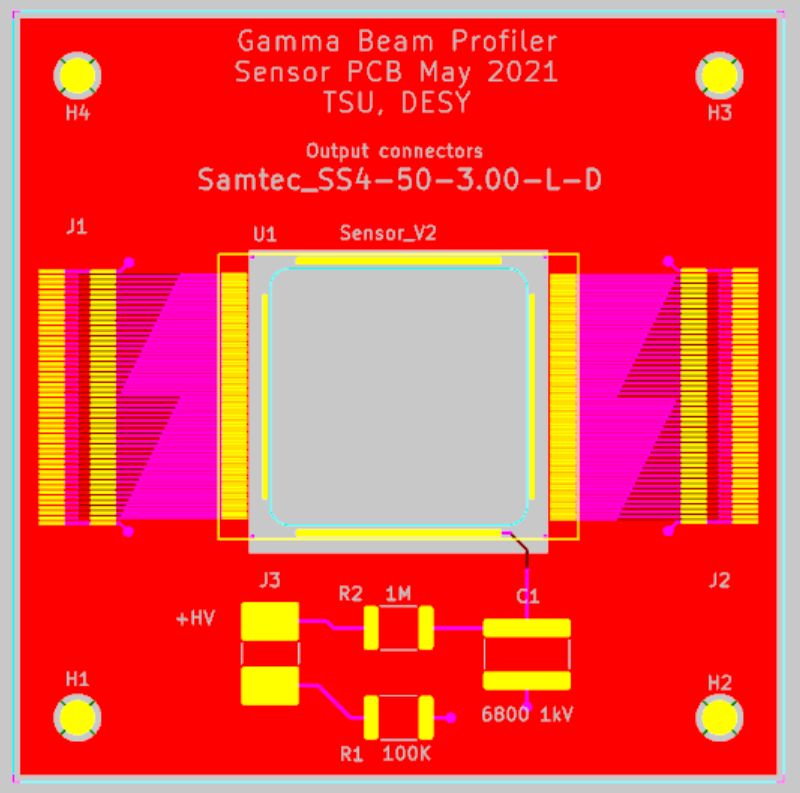 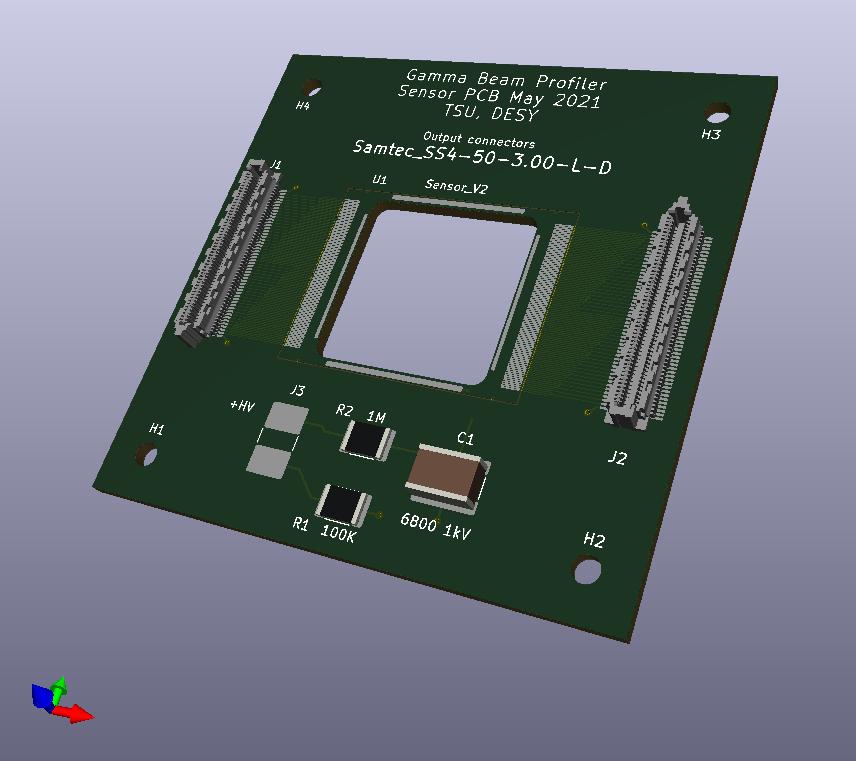 May 31, 2021
Sergej Schuwalow, DESY
5
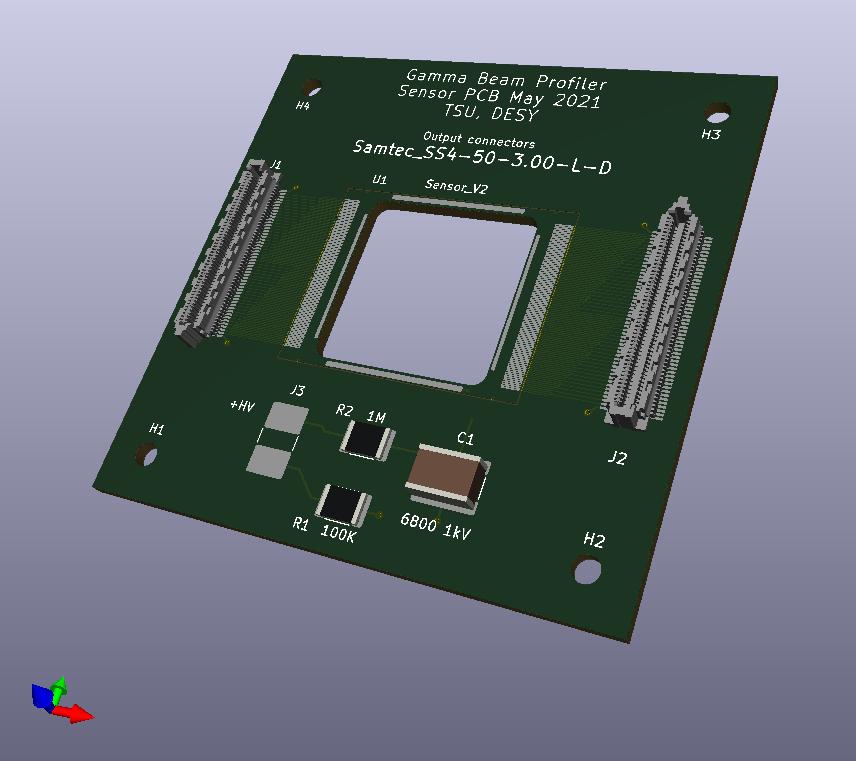 Sensor PCB
Outer size 60x60 mm2
Thickness 1.6 mm, 4 layers
Cutout 20x20 mm2
Two 100-pin connectors
 for odd and even strips
HV cable (≥ 1kV)
Sensor is glued to PCB
(conductive glue for HV contact)
and wire-bonded to PCB
May 31, 2021
Sergej Schuwalow, DESY
6
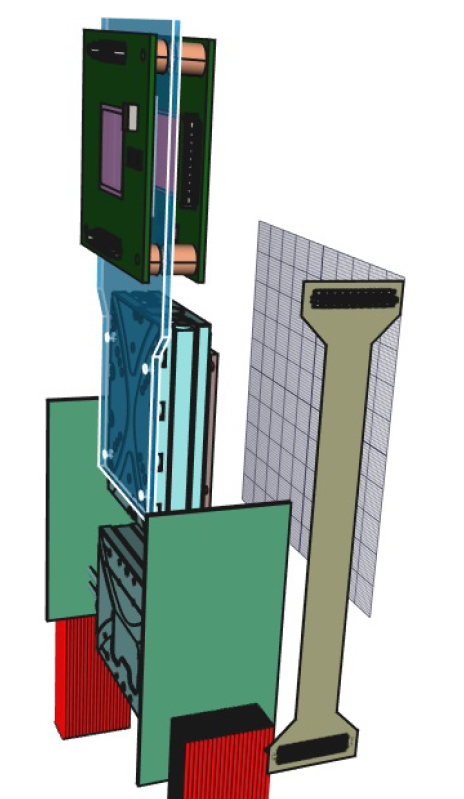 Station design (2 sensors per station)
Beam
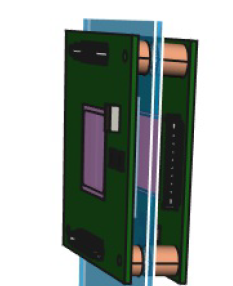 dZ=15 mm
Patch
 panels
V-strips
Flex Kapton cables (4 pcs)
H-strips
Coaxial
 signal cables
May 31, 2021
Sergej Schuwalow, DESY
7
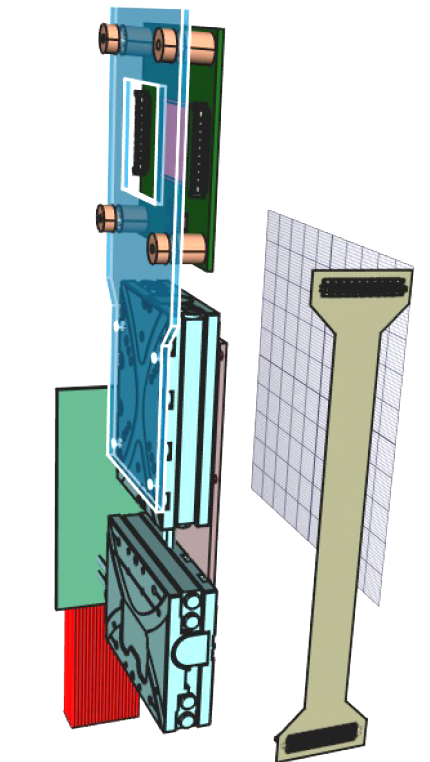 Station design (2 sensors per station)
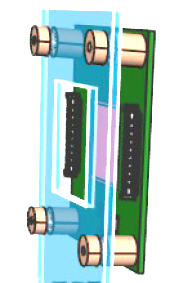 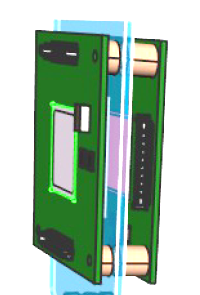 May 31, 2021
Sergej Schuwalow, DESY
8
Backup slides
May 31, 2021
Sergej Schuwalow, DESY
9
Gamma Beam Profiler Station (1 sensor per station)
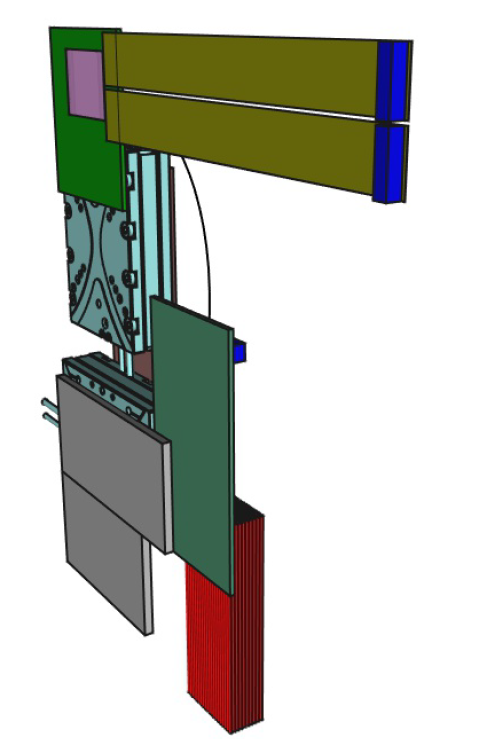 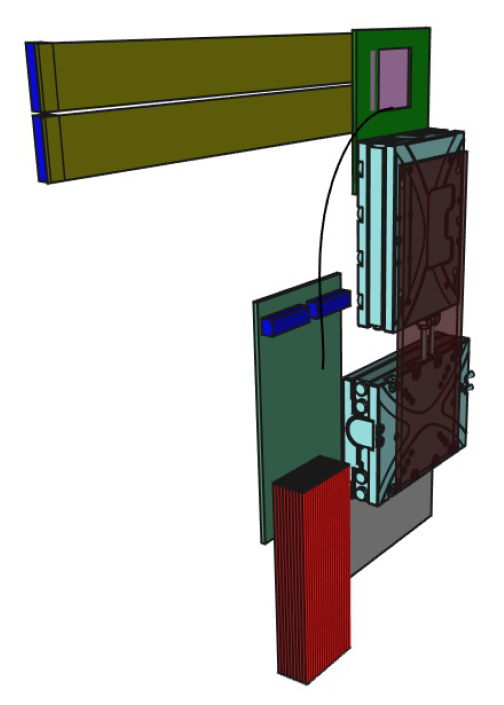 Sapphire Sensor
Sensor frame
Connectors
Connection plate
(movable)
Flex Kapton cables
Piezo motors
Patch panel
Support plate
(fixed)
~2-3 m
or ~30 m
to Control
room
Coaxial cables (Kapton ø1.2 mm)
May 31, 2021
Sergej Schuwalow, DESY
10
Physik Instrumente (PI)
www.pi.ws
https://www.physikinstrumente.com
Q-545.240
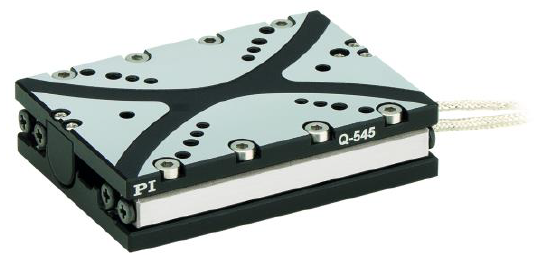 Drive force 7 N
Travel range 26 mm
Incremental sensor with nanometer position resolution
Maximal velocity 8 mm/s
Minimal incremental motion 6 nm
Bidirectional repeatability 200 nm
Cable length 2 m
Q-545.240 
Q-Motion® Linear stage, piezoelectric inertia drive, 26 mm travel range, linear encoder, 1 nm resolution, 7 N drive force, dimensions 45 × 63 × 15 mm (W × L × H)
Physik Instrumente (PI) GmbH & Co. KG
Auf der Roemerstrasse 176228 Karlsruhe Germany
May 31, 2021
Sergej Schuwalow, DESY
11
Q-545.240
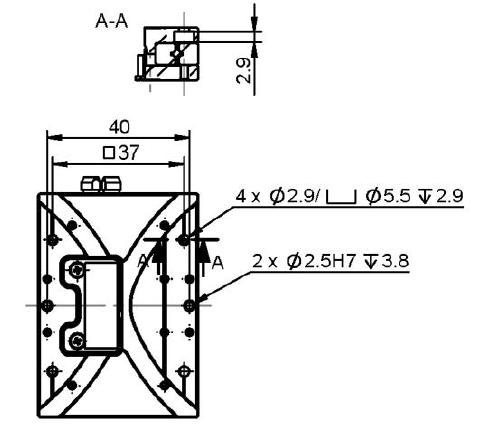 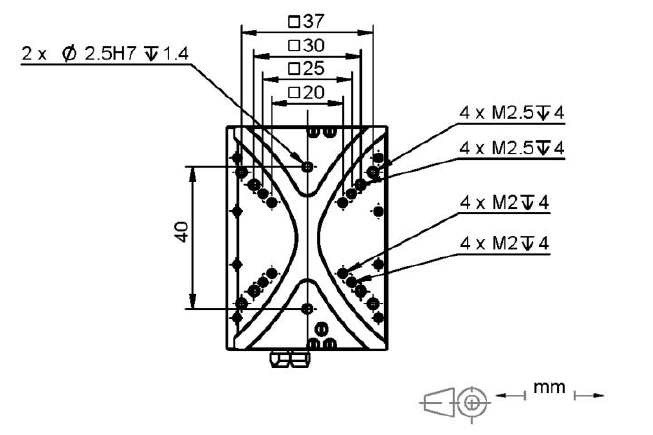 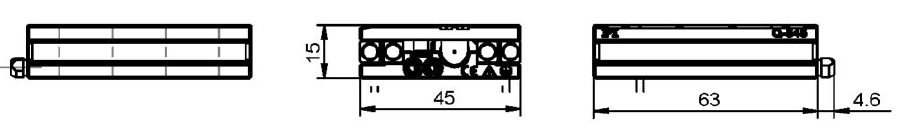 May 31, 2021
Sergej Schuwalow, DESY
12
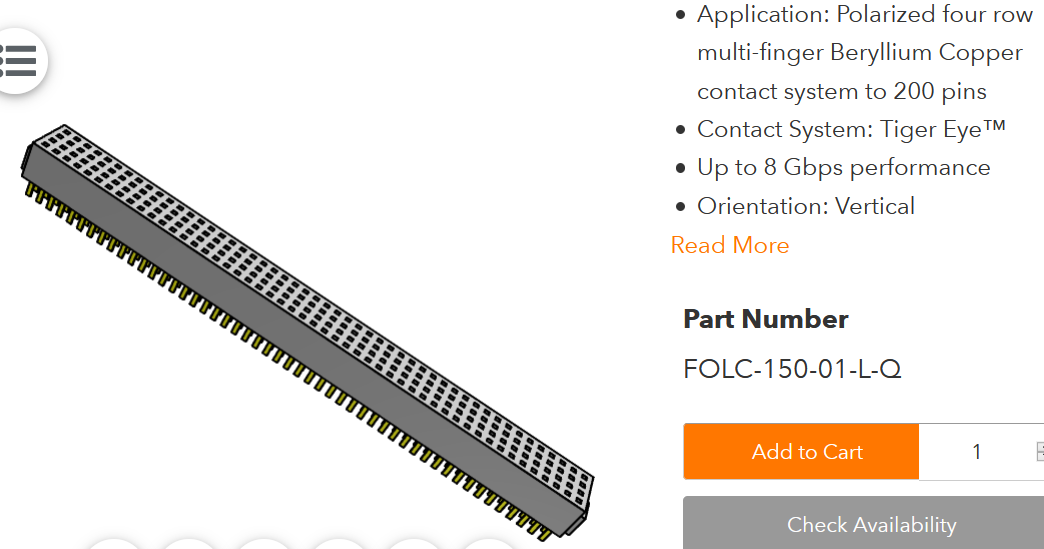 All connectors from
SAMTEC
Pitch 1.27 mm
100 Kapton ø1.2 mm
Coaxial cables
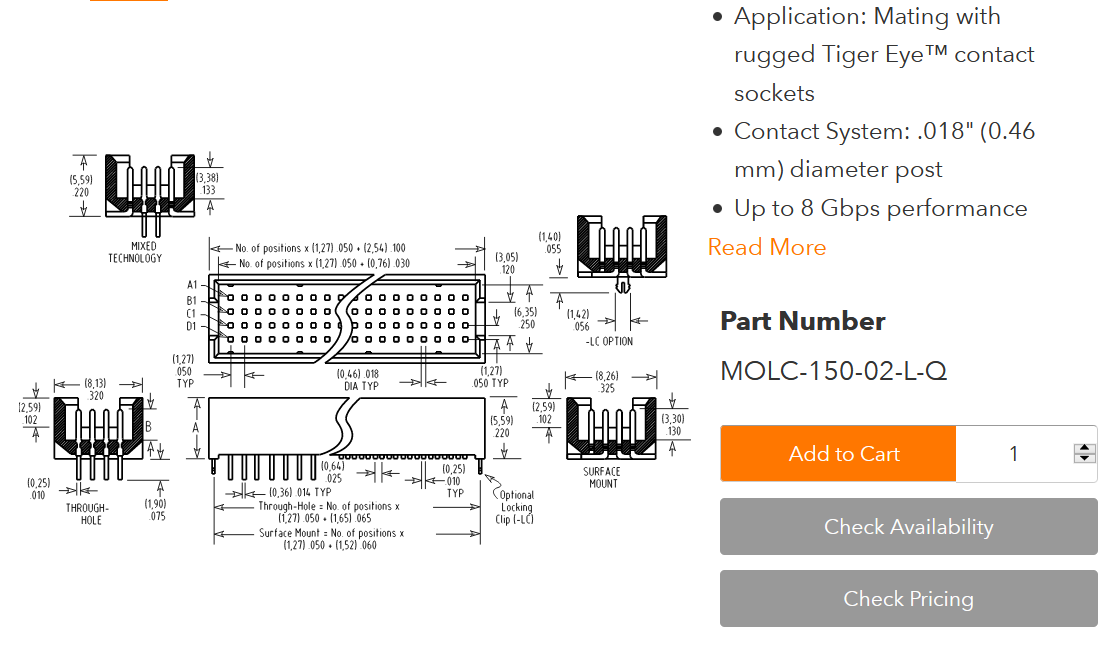 R/O electronics (or Patch-panel 2)
Signal inputs
SAMTEC micro-pitch
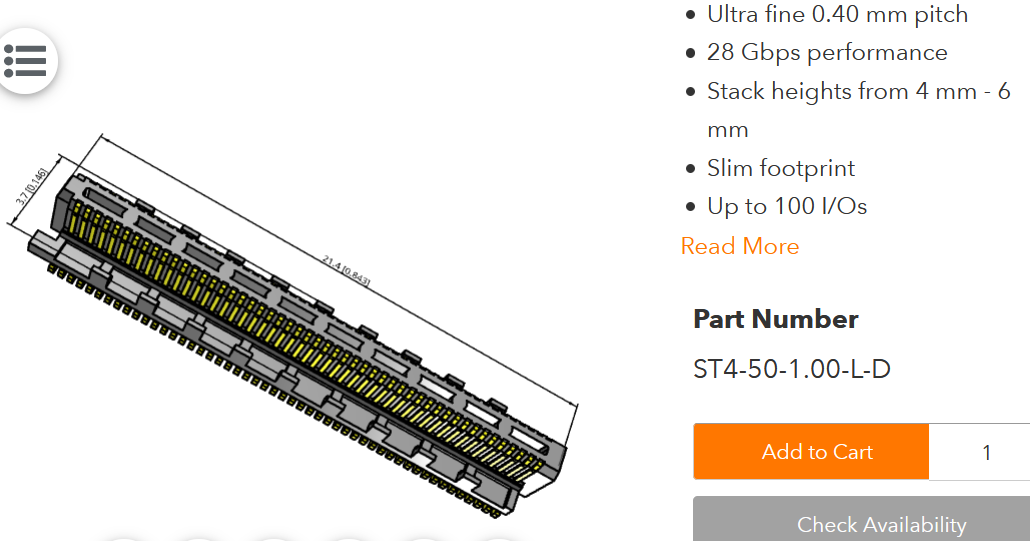 Patch-panel 1
For flex Kapton cables
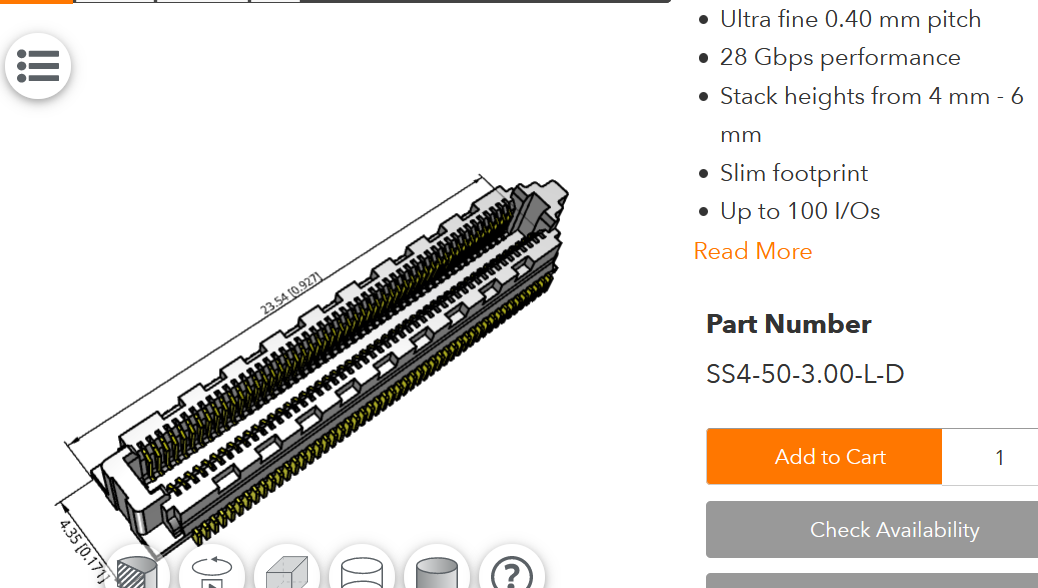 SAMTEC micro-pitch
Flexible Kapton cables